Good Morning
Welcome to our Neighbourhood Planning Event on 9 May 2025.
Help yourself to tea or coffee.
Take a seat, we will be starting shortly.
Housekeeping for 9 May 2025
No fire drills expected – assemble in the Car Park
Toilets in the main stairwell
Coffee, teas and biscuits available
Expect to end at 12:30pm
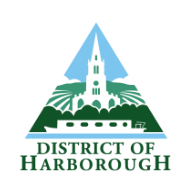 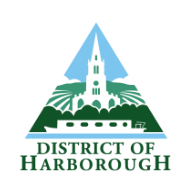 Welcome, Introduction and Agenda
byCllr Simon Galton, Portfolio Holder for Planning
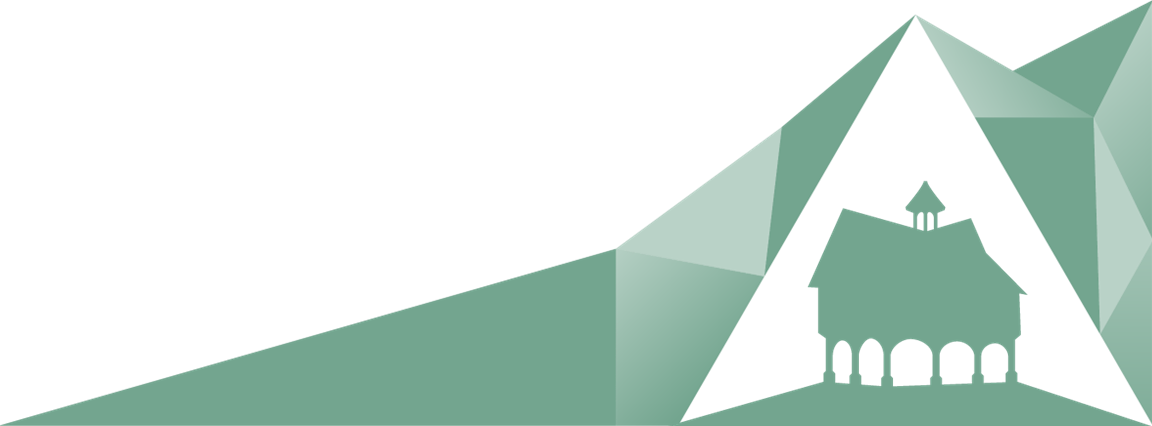 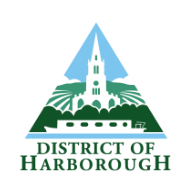 Agenda)
Welcome and introduction (Cllr Simon Galton – Portfolio Holder for Planning) 10am
Strategic Planning ‘Scene Setting’ (David Atkinson – Director for Planning
Proposed pre submission draft  Local Plan - (Tess Nelson – Strategic Planning Team) 10:15 – 10:45am
	New Local Plan update
Implications of new Local Plan for Neighbourhood Plans (Matt Bills) 10:45 – 11:00am
Coffee Break 11:00- 11:15am 
Neighbourhood Plan Reviews - (Matt Bills) 11:15 - 11:45am
Q and A (open) 11:45 - 12:15pm
	An open Q&A on the mornings topics
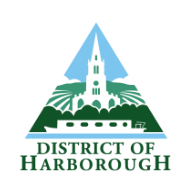 Strategic Planning ‘Scene Setting’
byDavid Atkinson, Director for Planningd.atkinson@harborough.gov.uk
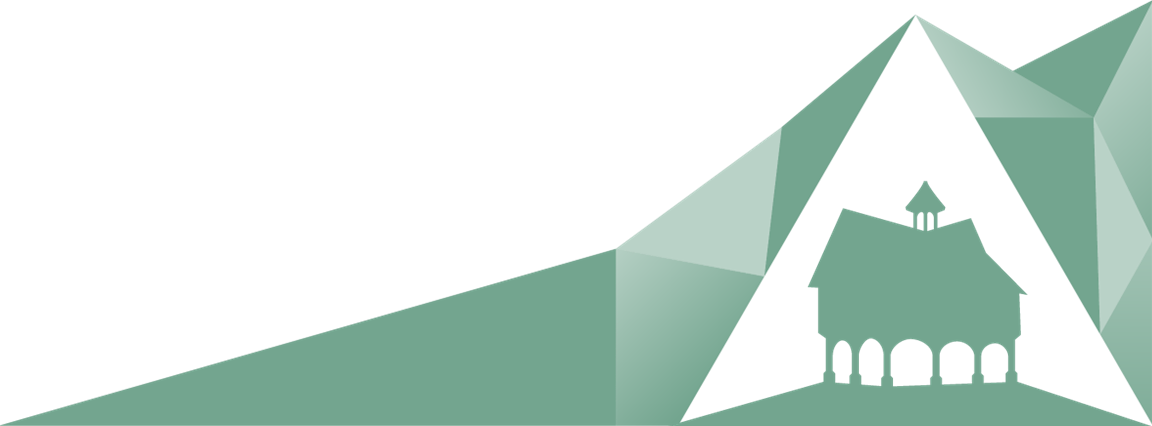 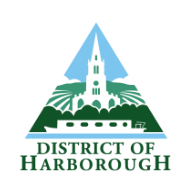 Areas of work in 2025
Local Plan - to submission and examinationOpen Spaces policy review in 2025Neighbourhood Planning
The numbers for Neighbourhood Plans……..
30 NDPs ‘made’
6 NDPs being prepared
6 NDPs reviewing
16 NDPs more than 5 years old
1300 houses allocated in NDPs
1154 houses with permission/built
59 houses allocated in reviewed plans*
21 houses with permission/built in review plans*
		*as of late 2024
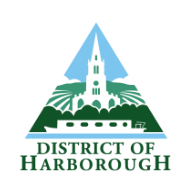 [Speaker Notes: Support with advice, data, provision of maps, attendance at meetings, conformity checks
Receive draft report, provide comments and publish
Arrange and pay for Independent Examination
Arrange and pay for referendum]
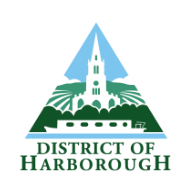 The Emerging Local Plan
byTess Nelsonplanningpolicy@harborough.gov.uk
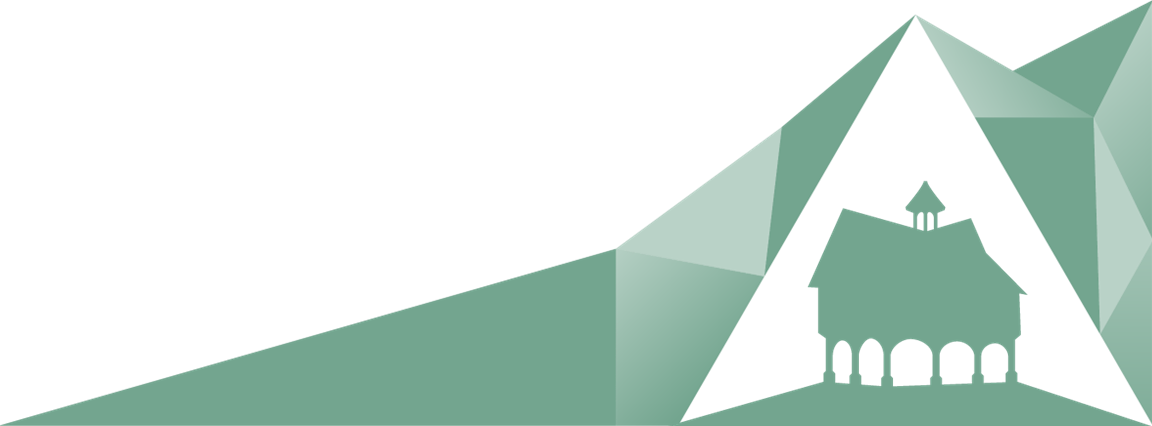 Emerging Local Plan
Current Local Plan adopted 2019
5 Years old – new Local Plan being prepared
Emerging new Local Plan 2020 – 2041
Issues and options consultation Jan- Feb 2024
Draft Local Plan consultation Mar-May 2025
Submission expected Autumn 2025
Dates of the Examination will be advised once known
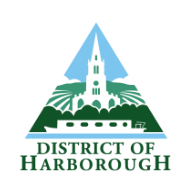 Emerging Local Plan
Policy DS01 Development Strategy – Delivering Homes
Provides the residual requirement in each town and village
Hamlets (below Small Villages) do not have a housing requirement
Figures are at 31 March 2023 – will be updated
Table 2 is useful for Small Villages
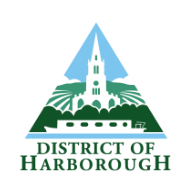 Local Plan and housing numbers
Housing requirement for Small Villages (2020 – 2041)
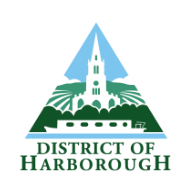 [Speaker Notes: Total requirement for Small Villages calculated, then divided amongst Small Villages based on:

Village size (households)
Audit of services and facilities
Commitments and completions deducted
Availability of potential sites checked using SHELAA

= to give a residual requirement for each small village]
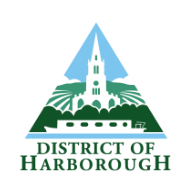 Neighbourhood Planning
The implications of the new Local Plan


Matt Bills
m.bills@harborough.gov.uk 
07703211863
9 May 2025
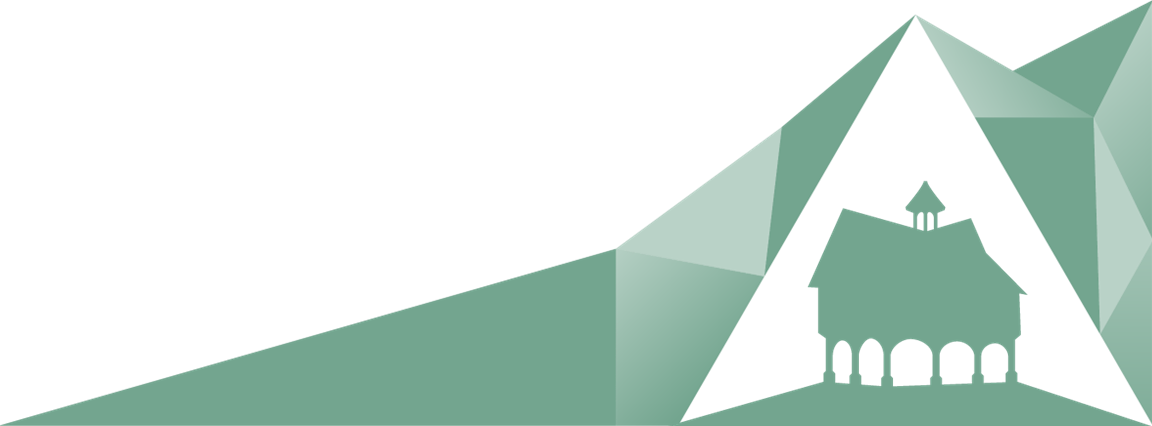 A new Local Plan? Panic!??
Proposed new Local Plan (NLP) has policies to provide sufficient housing, employment, open space and infrastructure to 2041
NLP has clarified the number of houses that will need to be provided in each settlement of the district
Changing housing requirements nationally means increased housing numbers
Harborough District housing land supply has fallen below 5 years for the first time since 2018/19
DRAFT
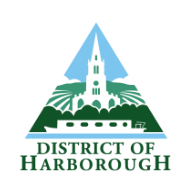 What does it mean for Neighbourhood Development Plans (NDPs)?
Potential speculative development – maybe up to 2 years
Protections in National Planning Policy Framework (NPPF) for NDPs that are less than 5 years old (i.e 5 years since they were ‘made’)
Paragraph 11 of the National Planning Policy Framework (NPPF) directs that permission should be granted unless the adverse impacts of doing so would significantly and demonstrably outweigh the benefits when considered  against the policies in the Framework taken as a whole.
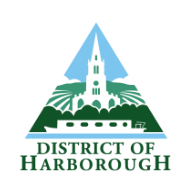 The NPPF…………..
The National Planning Policy Framework of December 2024 states at Paragraph 11 and 11d :

Plans and decisions should apply a presumption in favour of sustainable development.
 
For decision making this means that:
11d) where there are no relevant development plan policies, or the policies which are most important for determining the application are out-of-date , granting permission unless:
i. the application of policies in this Framework that protect areas or assets of particular importance provides a strong reason for refusing the development proposed; or
ii. any adverse impacts of doing so would significantly and demonstrably outweigh the benefits, when assessed against the policies in this Framework taken as a whole, having particular regard to key policies for directing development to sustainable locations, making effective use of land, securing well-designed places and providing affordable homes, individually or in combination .
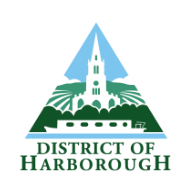 The NPPF goes on…………
At paragraph 14:
14. In situations where the presumption (at paragraph 11d) applies to applications involving the provision of housing, the adverse impact of allowing development that conflicts with the neighbourhood plan is likely to significantly and demonstrably outweigh the benefits, provided the following apply:
a) the neighbourhood plan became part of the development plan five years or less before the date on which the decision is made; and 
b) the neighbourhood plan contains policies and allocations to meet its identified housing requirement (see paragraphs 69-70);[our emphasis]
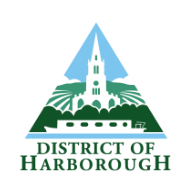 [Speaker Notes: Support with advice, data, provision of maps, attendance at meetings, conformity checks
Receive draft report, provide comments and publish
Arrange and pay for Independent Examination
Arrange and pay for referendum]
And the implications are…..
As the Local Planning Authority (LPA) cannot now demonstrate a 5 year housing supply, applications will likely be approved unless granting permission conflicts with the policies in an up to date plan (less than 5 years old for neighbourhood plans) which allocates housing to meet the identified settlement need.
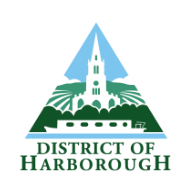 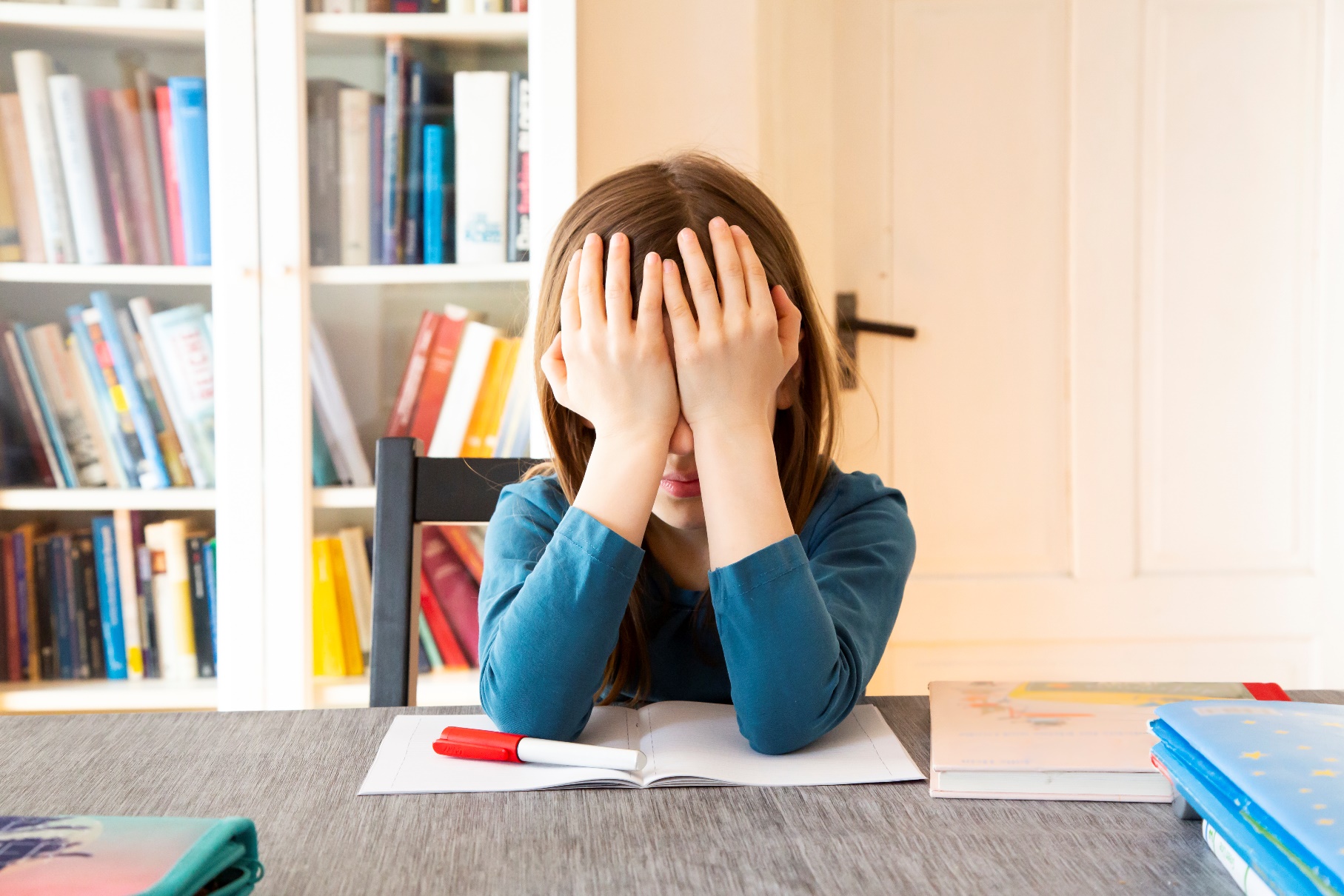 Let’s have a coffee,or a question….
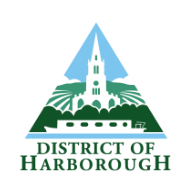 Review of Neighbourhood Planning –vs- Neighbourhood Plan Reviews
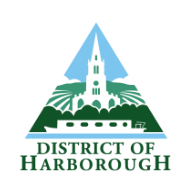 Reviews of NDPs……..
3 types of review

Minor

Material modifications which do not change the nature of the plan

Material modifications which do change the nature of the plan
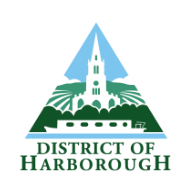 [Speaker Notes: Support with advice, data, provision of maps, attendance at meetings, conformity checks
Receive draft report, provide comments and publish
Arrange and pay for Independent Examination
Arrange and pay for referendum]
Minor Reviews……..
Minor (non-material) modifications 
not materially affect the policies in the plan or permission granted by the order. 
correcting errors
reference to a supporting document
Does not require examination or a referendum. 

This would not result in the ‘remaking’ of the neighbourhood plan and therefore the adoption/made date of the original plan would still apply.
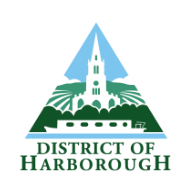 [Speaker Notes: Support with advice, data, provision of maps, attendance at meetings, conformity checks
Receive draft report, provide comments and publish
Arrange and pay for Independent Examination
Arrange and pay for referendum]
Material Modifications……..
Material modifications which do not change the nature of the plan 
would require examination but not a referendum. 
for example, the addition of a design code that builds on a pre-existing design policy 
the addition of a site or sites which, subject to the decision of the independent examiner, are not so significant or substantial as to change the nature of the plan
		
NOTE: feedback from Independent Examiners indicates that if new housing allocations are included in a reviewed Plan, it almost always automatically triggers the requirement for a referendum.
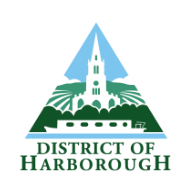 [Speaker Notes: Support with advice, data, provision of maps, attendance at meetings, conformity checks
Receive draft report, provide comments and publish
Arrange and pay for Independent Examination
Arrange and pay for referendum]
Material Modifications……..
Material modifications which do change the nature of the plan 
require examination and a referendum. 
for example, involve allocating sites for development.
Introduction of other new policies
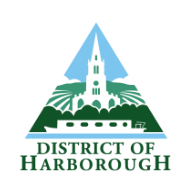 [Speaker Notes: Support with advice, data, provision of maps, attendance at meetings, conformity checks
Receive draft report, provide comments and publish
Arrange and pay for Independent Examination
Arrange and pay for referendum]
To reiterate……..
Paragraph 14(a) protection can apply where the neighbourhood plan became part of the development plan 5 years or less before the date on which the decision is made and contains policies and allocations to meet the housing requirement of the settlement in full. This includes circumstances in which the neighbourhood plan is updated by way of making a material modification to the plan,
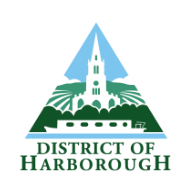 [Speaker Notes: Support with advice, data, provision of maps, attendance at meetings, conformity checks
Receive draft report, provide comments and publish
Arrange and pay for Independent Examination
Arrange and pay for referendum]
Conflict with the Local Plan……..
neighbourhood planning policies may be considered out of date for example if they conflict with policies in a local plan adopted after the making of the neighbourhood plan
the more recent plan policy takes precedence
where a policy has been in force for a period of time, other material considerations may be given greater weight in planning decisions
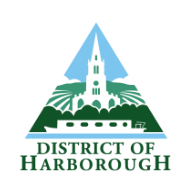 [Speaker Notes: Support with advice, data, provision of maps, attendance at meetings, conformity checks
Receive draft report, provide comments and publish
Arrange and pay for Independent Examination
Arrange and pay for referendum]
Evidence when reviewing……..
communities preparing a neighbourhood plan should take account of latest and up-to-date evidence of housing need
The latest and most up to date housing figures are contained in the new Local Plan
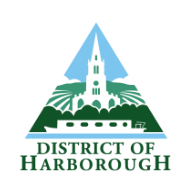 [Speaker Notes: Support with advice, data, provision of maps, attendance at meetings, conformity checks
Receive draft report, provide comments and publish
Arrange and pay for Independent Examination
Arrange and pay for referendum]
What process for a review?
If modifications do materially affect the plan, the same process is followed as for a first plan
Additional steps
•	pre submission statement of modifications
•	the local planning authority must also provide a statement
•	the qualifying body must decide whether to proceed with the examination after the examiner has decided whether the modifications proposed change the nature of the plan
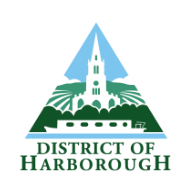 [Speaker Notes: Support with advice, data, provision of maps, attendance at meetings, conformity checks
Receive draft report, provide comments and publish
Arrange and pay for Independent Examination
Arrange and pay for referendum]
Examination…..
Whether modifications change the nature of the plan is a decision for the independent examiner. 

Where modifications do not change the nature of the plan a referendum is not required

LPA required to ‘make’ plan within 5 weeks
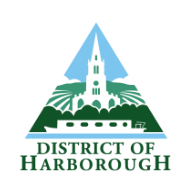 [Speaker Notes: Support with advice, data, provision of maps, attendance at meetings, conformity checks
Receive draft report, provide comments and publish
Arrange and pay for Independent Examination
Arrange and pay for referendum]
Referendum…..
the local planning authority will publicise and consider the examiner’s report in line with the procedure for making a new neighbourhood plan. 
A decision may be made whether to proceed to referendum so that, if the referendum is successful, the neighbourhood plan becomes part of the development plan
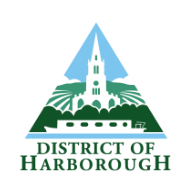 [Speaker Notes: Support with advice, data, provision of maps, attendance at meetings, conformity checks
Receive draft report, provide comments and publish
Arrange and pay for Independent Examination
Arrange and pay for referendum]
Basic Conditions and general conformity…..
A draft neighbourhood plan is not tested against the emerging Local Plan. 
The reasoning and evidence informing the emerging Local Plan process is likely to be relevant to the consideration of the basic conditions against which a neighbourhood plan is tested
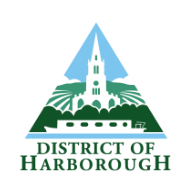 What should NDP groups do now?
Discuss with LPA modifications that might be required and timing of the review. 
Remember - age of NDP is important
Remember – last adopted plan takes precedence if there is a conflict of policy
A new Neighbourhood Area designation is not required
Neighbourhood Forums may need to be constituted and designated again.
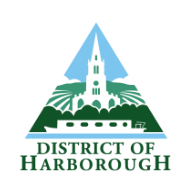 END
Questions.
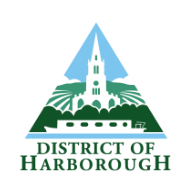